SATURDAY ON FLEEK
Sat 10：00-13:00
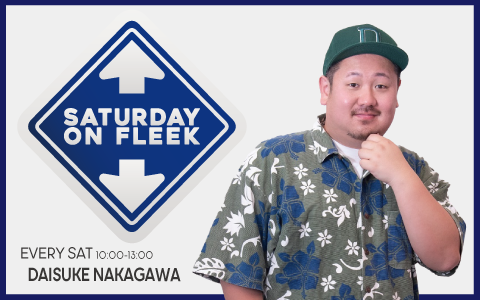